22.4 能源与可持续发展
复习：能量守恒定律的内容
能量既不会消灭，也不会创生，它只会从一种形式转化为其他形式，或者从一个物体转移到另一个物体，而在转化和转移的过程中，能量的总量保持不变。这就是能量守恒定律
既然能量是守恒的，那地球上的能量就不会减少了，为什么还需要节约能源？
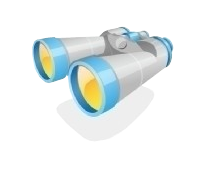 一、能量转移和能量转化的方向性
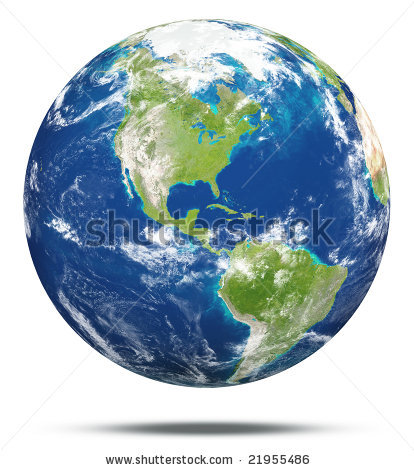 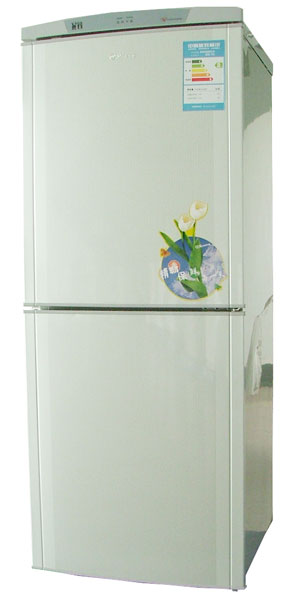 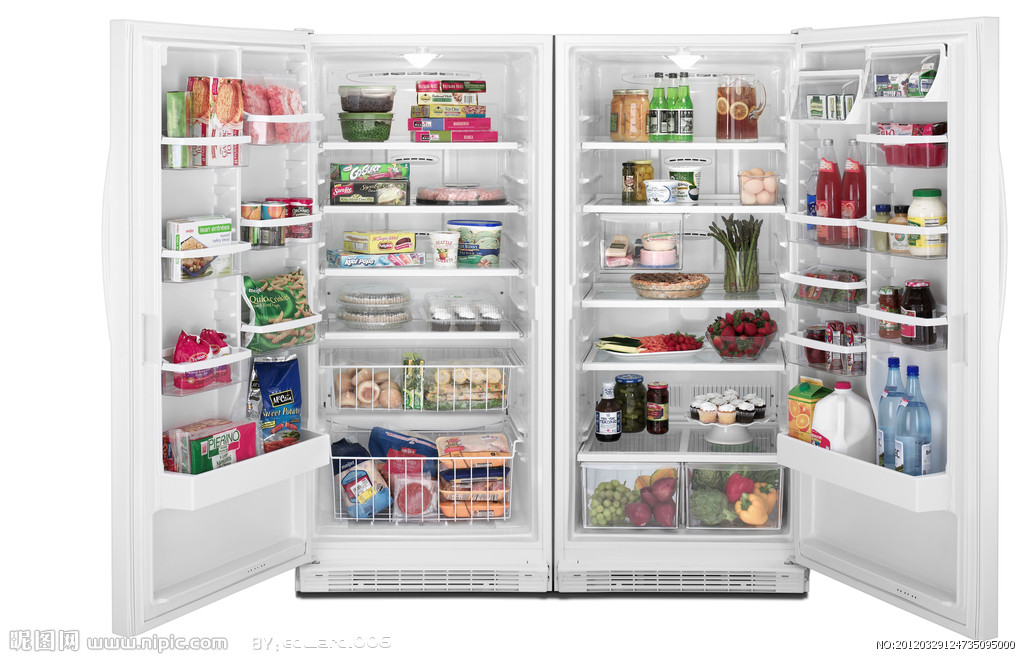 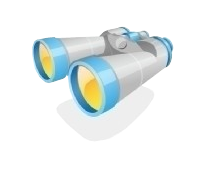 在热传递的过程中，热量只能自发地从高温物体转移到低温物体，不能相反。
    如果要使热量从低温物体转移到高温物体，就需要消耗其他形式的能量。 
　　例如电冰箱就需要消耗电能。
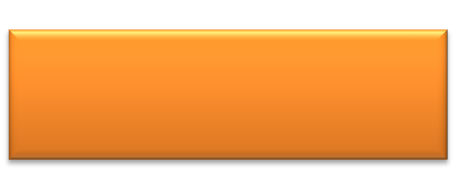 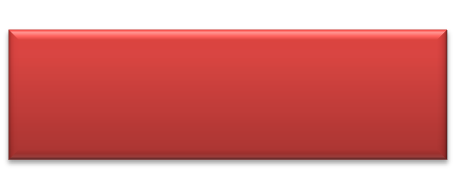 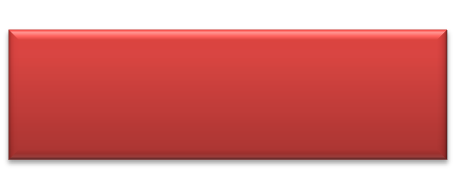 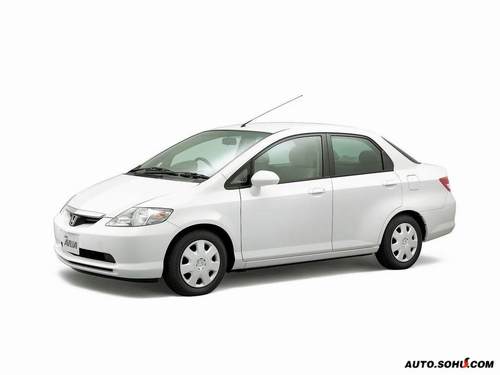 内能
机械能
化学能
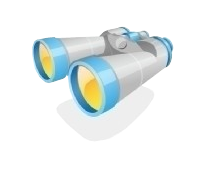 例1
我们从石油中提炼出汽油，内燃机把能源中储备的化学能转化为汽车的内能、机械能。
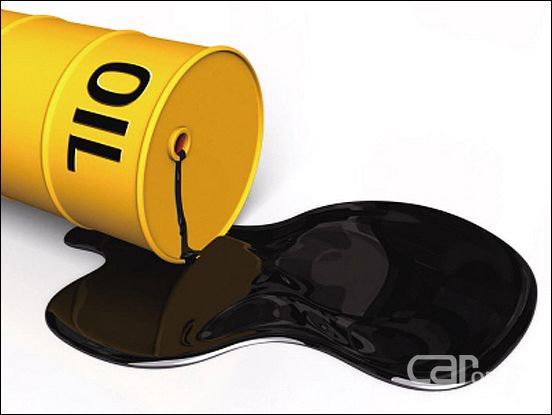 这些机械能、内能无法再转化回可以被利用的能源。
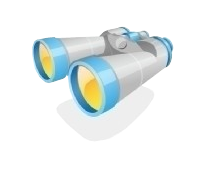 汽车制动时，由于摩擦，动能转化成轮胎、地面和空气的内能，这些消耗的能量不能再自动地被用来驱动汽车。
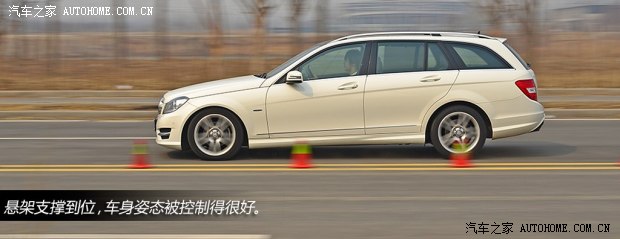 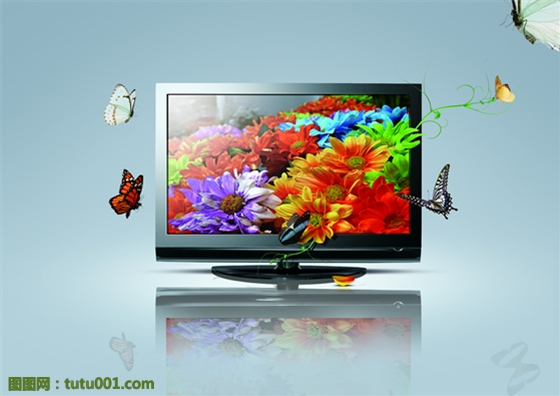 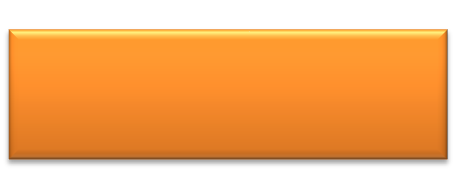 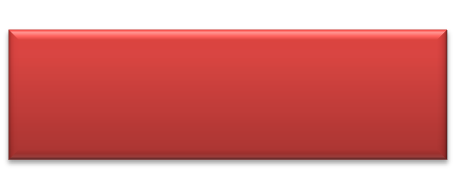 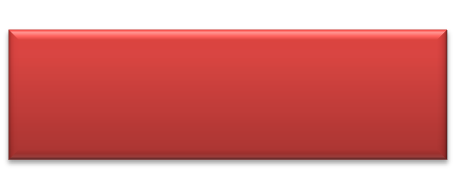 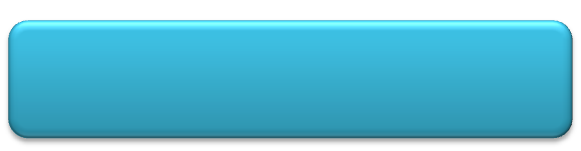 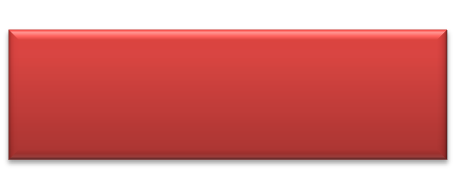 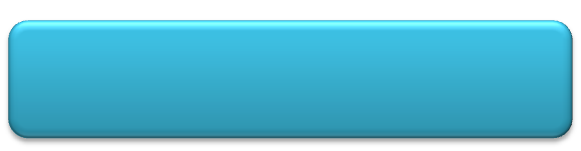 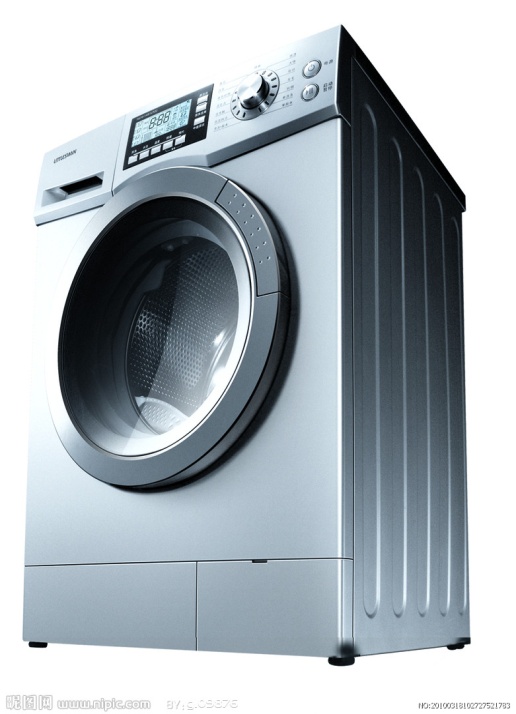 电能
机械能
光能内能
内能
光能声能
化学能
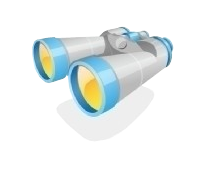 例2
　　火力发电厂把煤中贮存的化学能转化为电能，供生产和生活用。
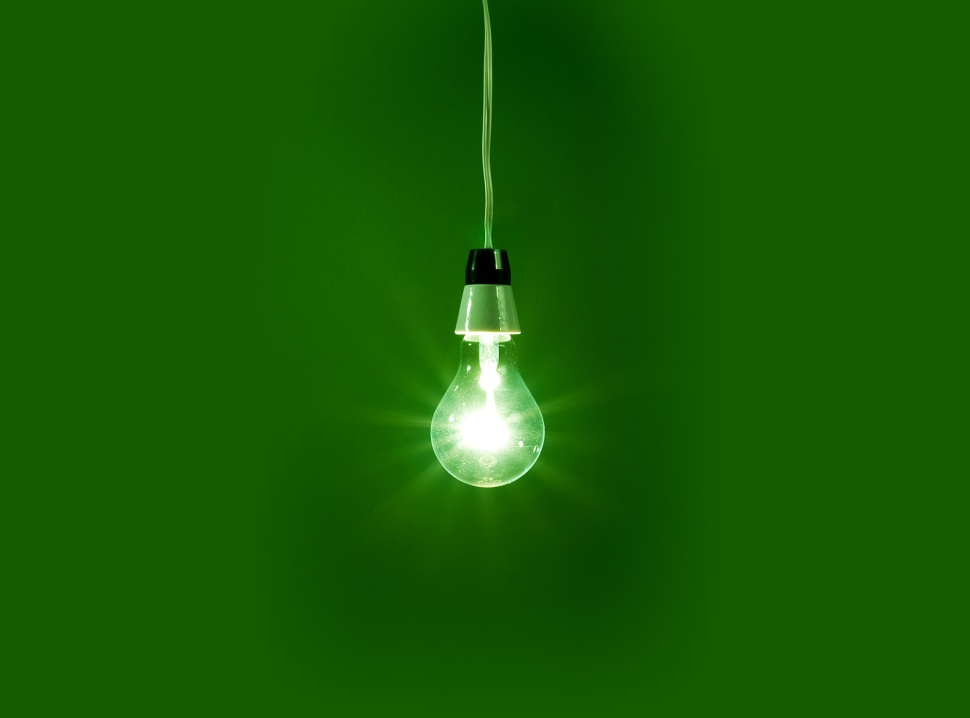 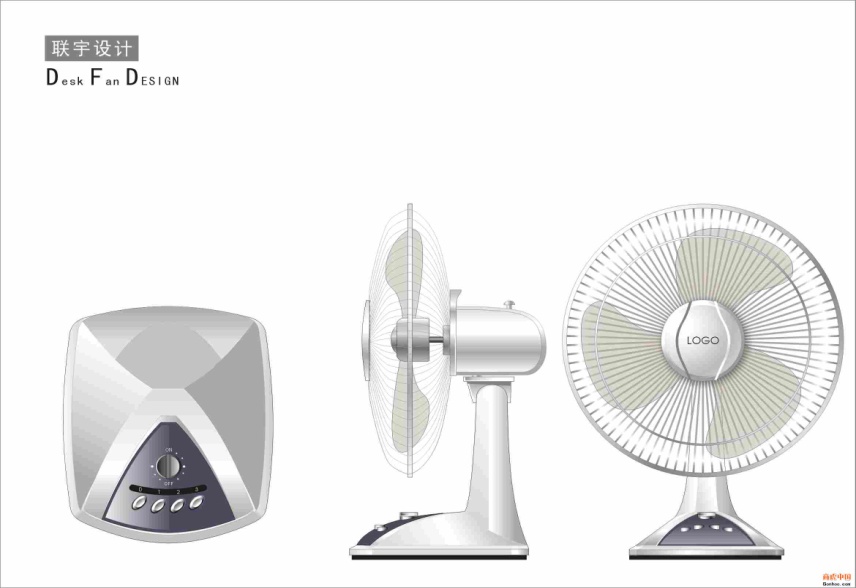 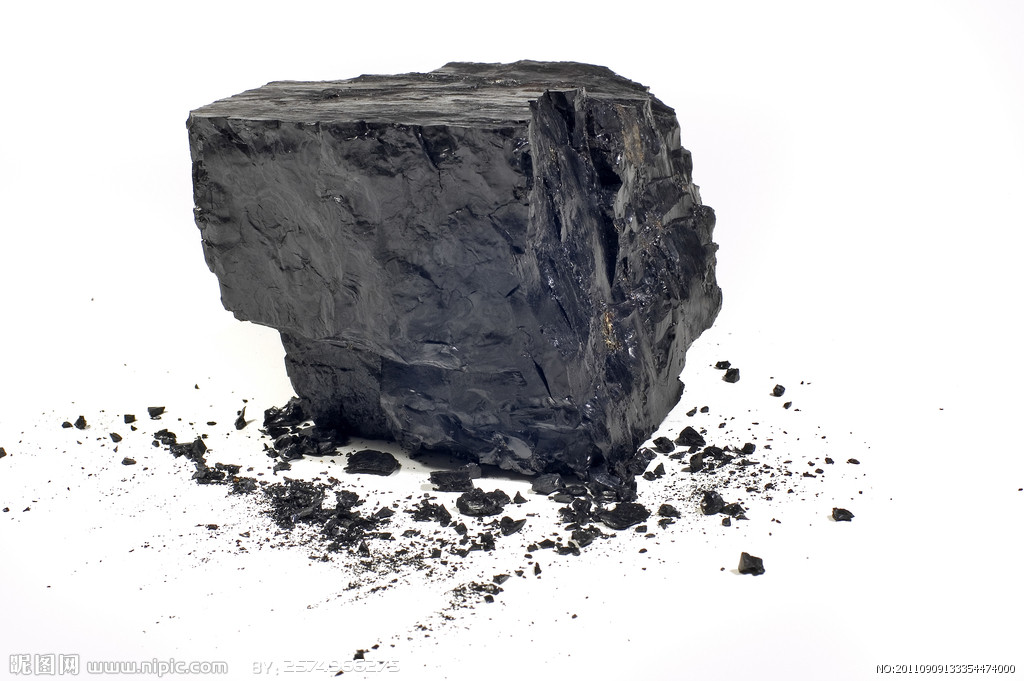 用电器将电能转化为内能、光能、机械能多种形式的能后，这些能量无法再变回能源。
1、人类是在能量的转化和转移过程利用能量
　　2、能量的转化和转移具有方向性，有些能量可以利用，有些则不能。
　　3、我们所能利用的能源是有限的，所以需要节约能源。
二、能源消耗对环境的影响
你知道人类在使用消耗能源的过程对环境有哪些影响？
城市热岛效应
地球温室效应
环境污染
二、能源消耗对环境的影响
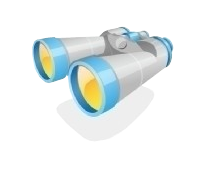 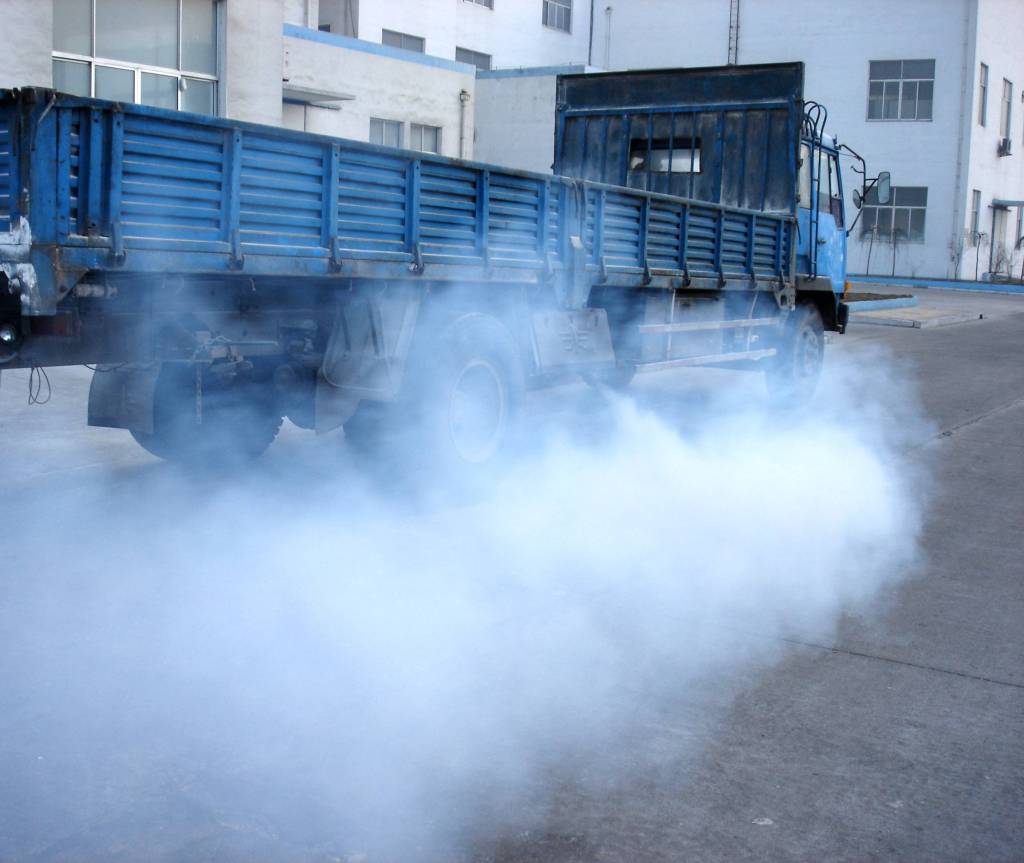 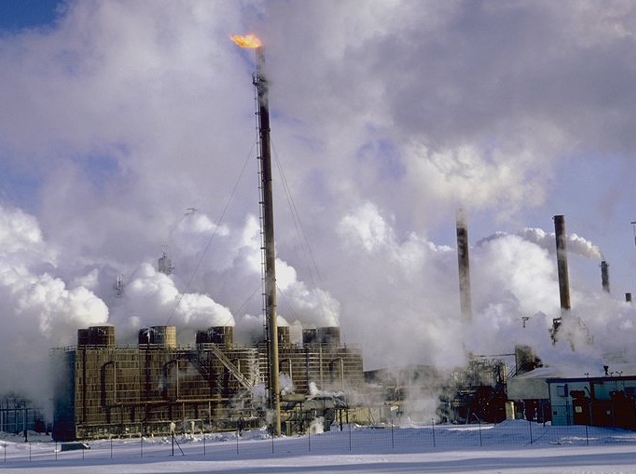 化石能源通过燃烧转化为内能，相当一部分内能没有被有效利用。
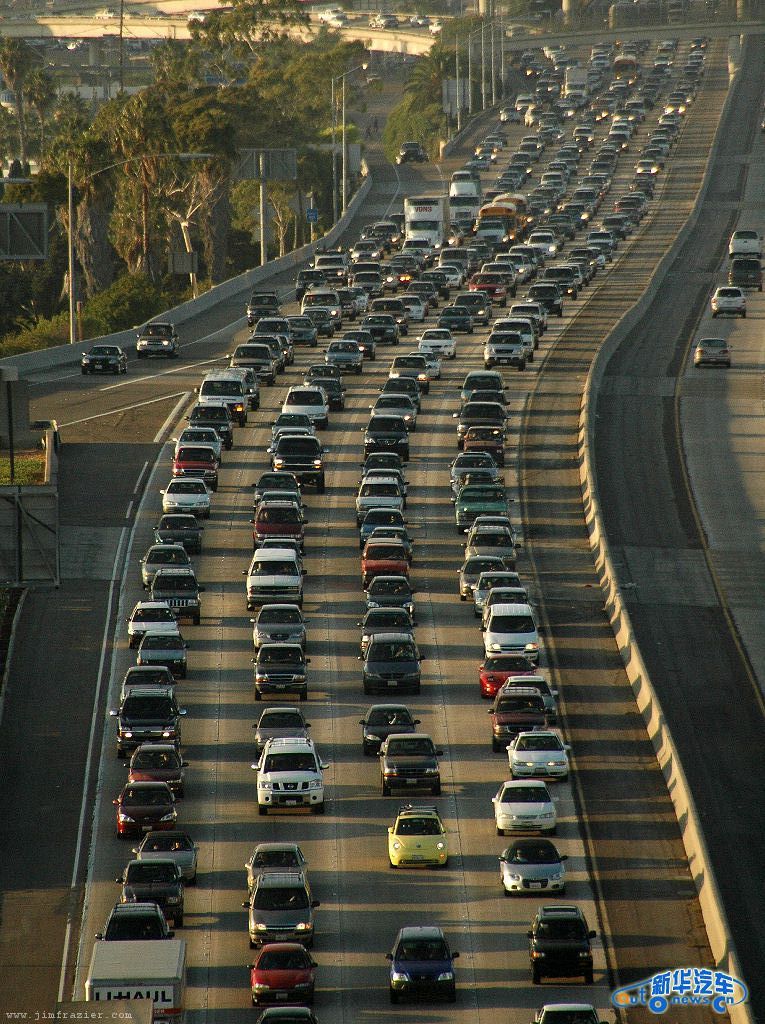 汽车尾气造成空气污染和城市热岛效应。
燃料燃烧产生的大量二氧化碳，加剧了地球的温室效应。
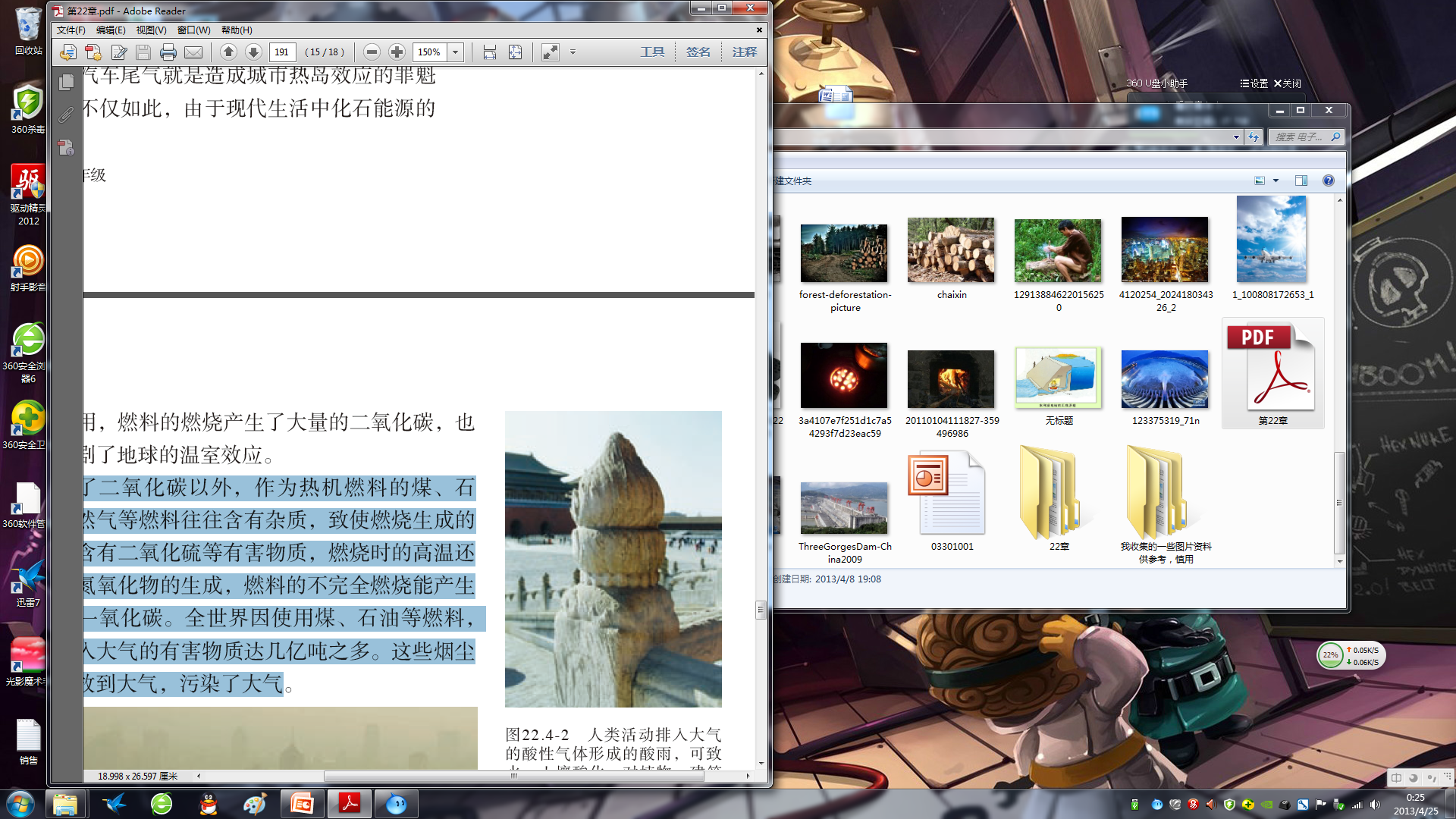 酸雨侵蚀后的汉白玉石柱
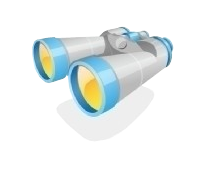 燃料燃烧还生成二氧化硫、氮氧化物、粉尘和一氧化碳等有害物质。
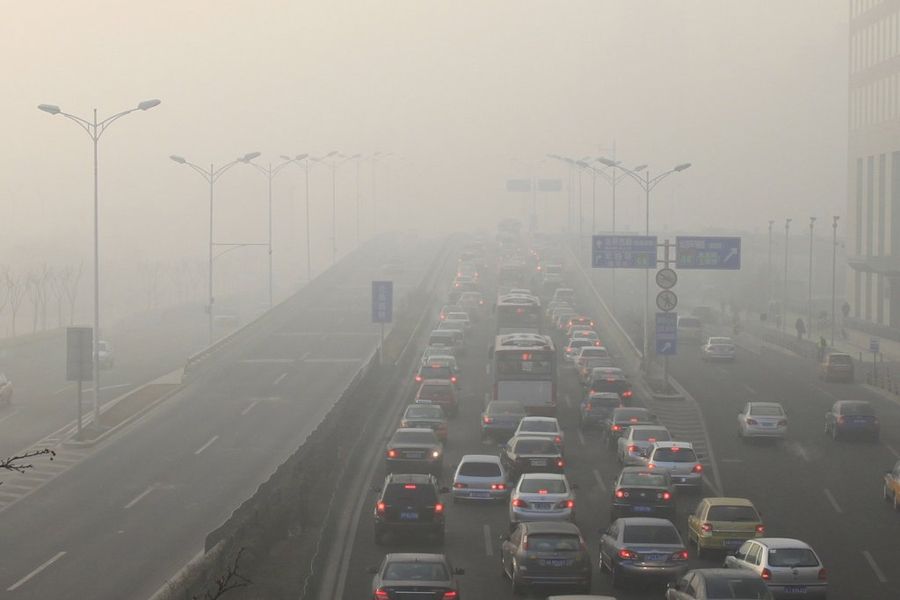 酸性气体形成酸雨造成危害
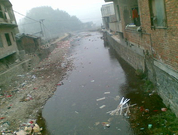 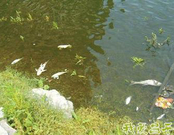 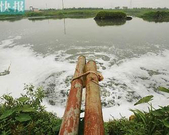 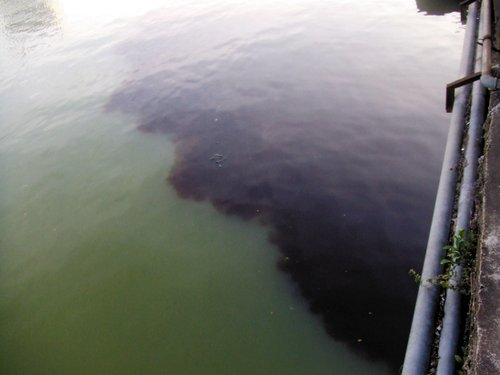 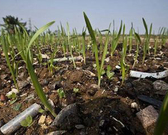 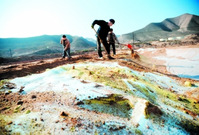 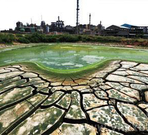 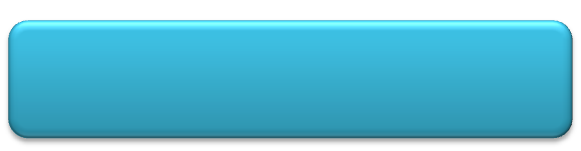 想想议议
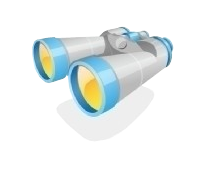 在耗用各种能源时，对环境是否会造成破坏呢？
在下表中，用“√”表示大量耗用该类能源对环境会有明显破坏，用“×”表示对环境不会造成明显破坏。
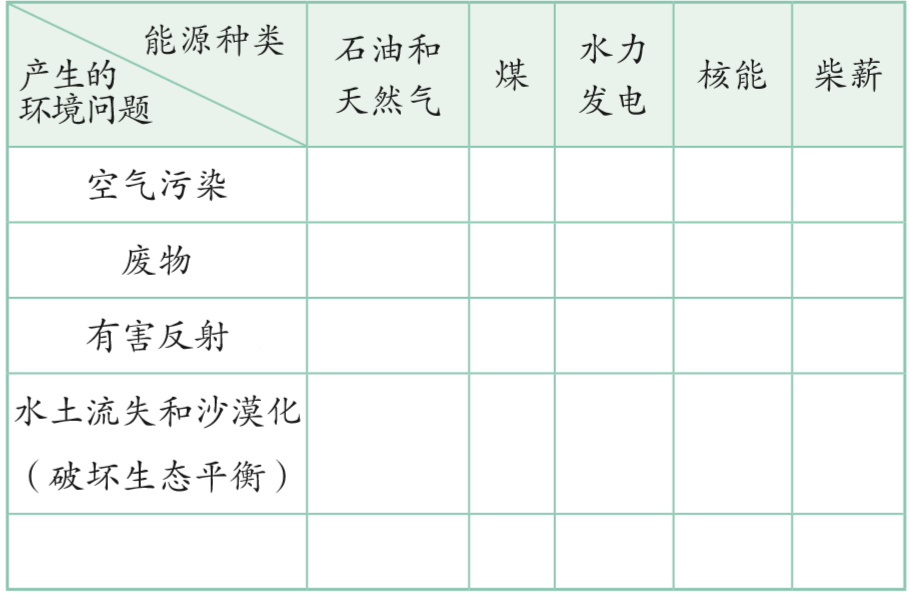 √
√
√
√
√
√
辐
√
√
√
√
√
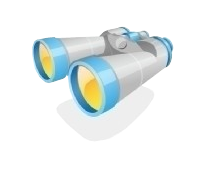 三、能源与可持续发展
1．提高能源的利用率，减少在能源使用中对环境的破坏。
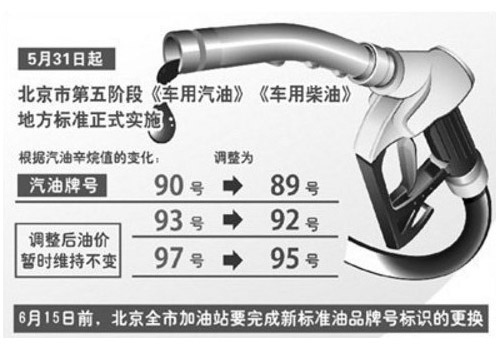 自2012年6月1日起，北京的机动车燃油进行了最新一轮的升级，升级后的燃油更加环保，可以改善大气质量。
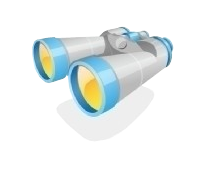 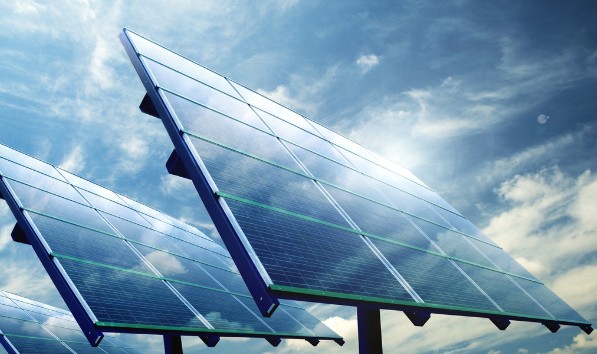 2．发展新的理想能源
不可再生能源：
　　化石能源、核能等能源会越用越少。
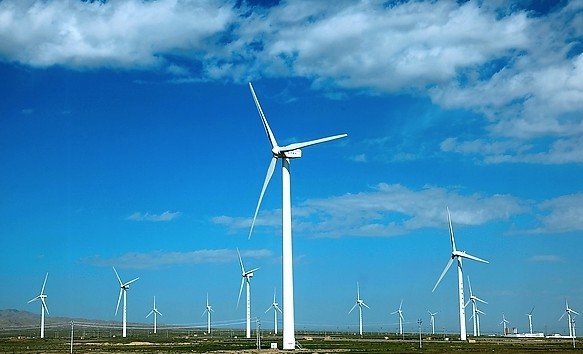 可再生能源：
　　太阳能、风能、水能等可以在自然界里源源不断地得到 。
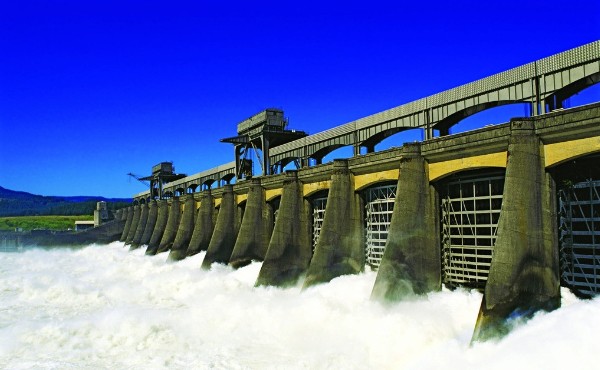 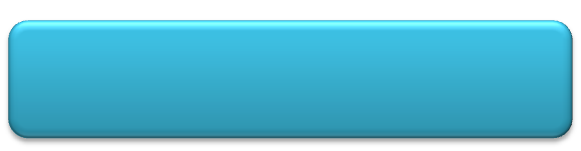 想想议议
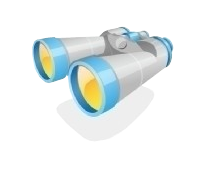 能源家族中，有木柴、煤炭、石油、天然气、水能、风能、太阳能、核能等，哪 些属于不可再生能源？哪些属于可再生能源？
你认为风能、太阳能、核能以及你所想到的可能的能源，哪些有可能成为未来的理想能源，为什么？
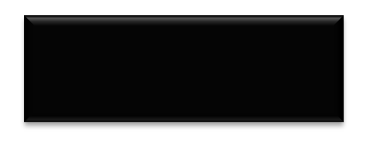 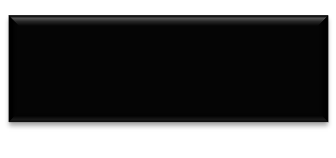 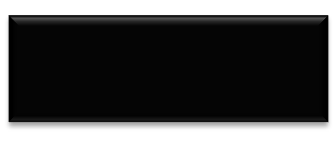 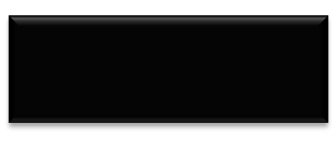 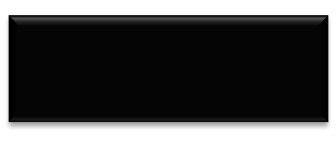 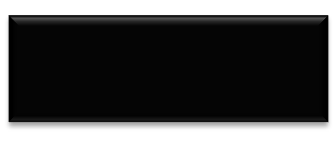 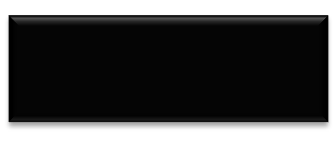 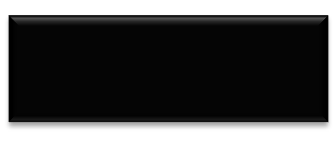 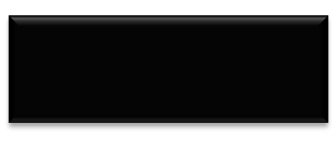 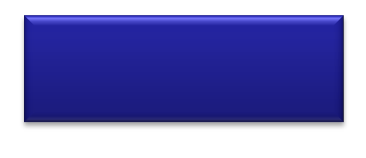 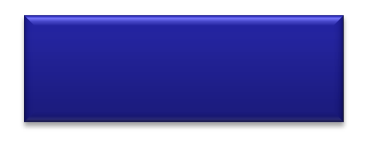 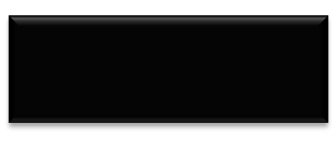 核能
太阳能
化石能源
电能
水能
地热能
汽油
酒精
风能
柴油
二次能源
一次能源
可再生能源
四、能源的分类：
（煤石油天然气）
不可再
生能源
能源
酒精
1、化学实验室用的酒精属于                 （选填“一次能源、二次能源”）;
2内燃机使用的燃料属于                    （选填“一次能源、二次能源”）;
内燃机工作时是把           能转化为            能
其中            冲程是把 机械能转化为内能
二次能源
二次能源
机械
内能
压缩
化石
电
3、              能源是当今世界的主要能源，      能是最方便的能源。
4、二十世纪40年代，物理学家发明了可以控制核能释放的装置            ，拉开了以        为代表的第三次能源革命。
反应堆
核能
柴薪
5、人工取火开辟人类以          为主要能源的时代，使人类进入了农业文明；蒸汽机的发明开辟了人类
以               为主要能源的时代，使人类进入工业文
明；            能的使用使人类进入现代文明社会。
化石能源
电
A
8．关于能量的转移和转化，下列判断正确的是（ ）
A．热量可以从低温物体转移到高温物体          B．能量转移和转化没有方向性
C．电取暧器辐射到房间里的热量可以再利用
D．汽车由于刹车散失的热量可以再自动地用来驱动汽车
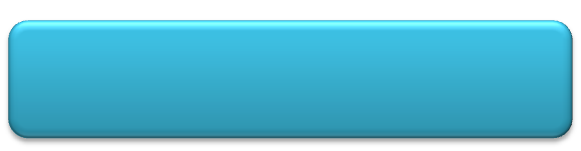 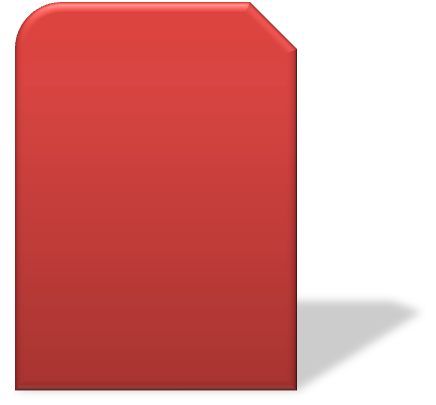 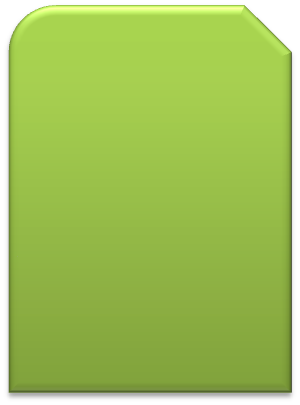 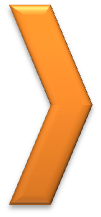 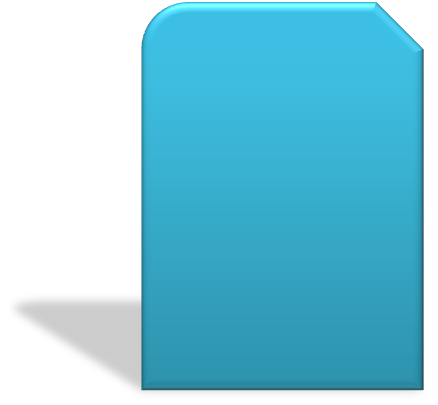 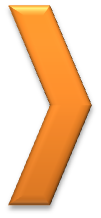 能源与可持续发展
能量转移和能量转化的方向性
能源消耗对环境的影响
课堂小结
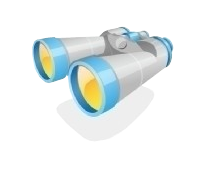 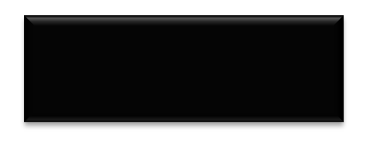 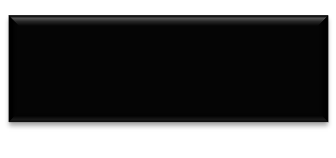 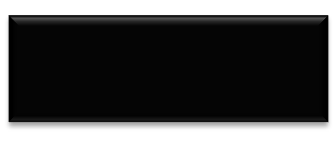 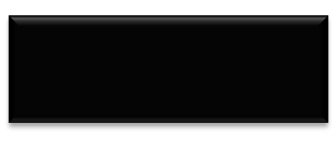 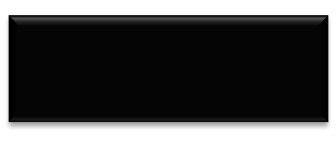 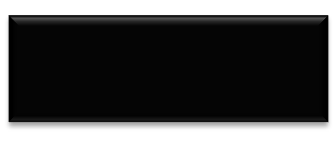 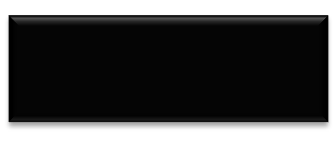 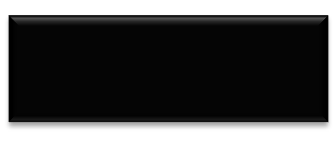 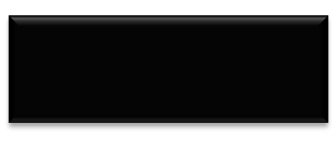 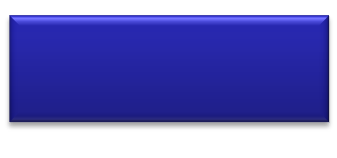 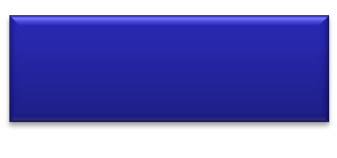 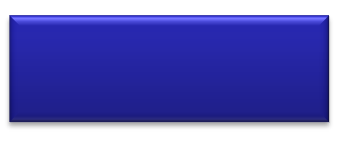 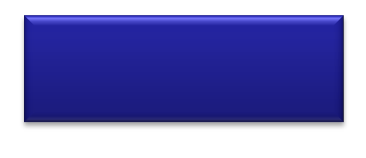 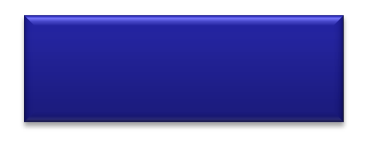 核能
石油
太阳能
天然气
煤
化石能源
电能
水能
地热能
汽油
风能
柴油
二次能源
一次能源
可再生能源
三、能源的分类：
不可再
生能源
太阳能被称为21世纪能源。太阳能汽车是利用太阳能电池将接收到的太阳能转化为电能，再利用电动机来驱动的一种新型汽车，如图有一辆太阳能的试验车，车上的太阳能电池板的有效面积S=8m2。在晴朗的天气里，太阳光垂直照射到电池板每平方米面积上的辐射功率P=1kW，电池板产生的电压U=120V，对车上的电动机提供I=10A的电流。 
（1）太阳能电池将太阳能转化为电能的效率是多少？ 
（2）若此辆车的电动机将电能最终转化为机械能的效率是75%，汽车在水平路面上匀速行驶时，牵引力为120N，则汽车行驶的速度有多大？
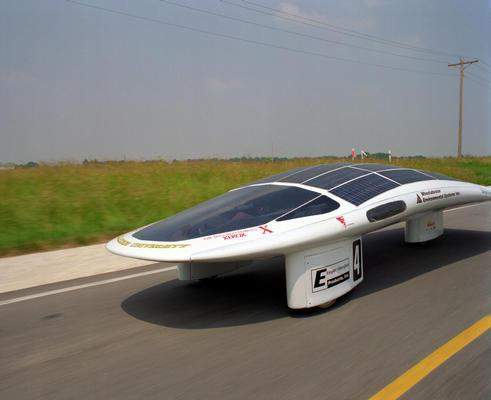 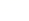